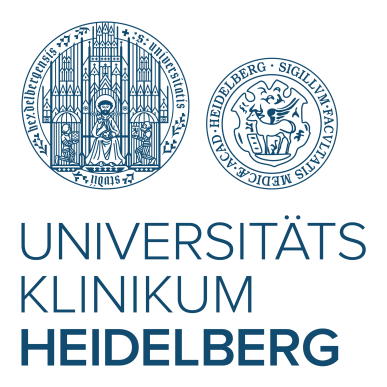 Zeitgeist & Risikoverhalten – Sein & Schein: 
Identität – eine Illusion?
Prof. Dr. med. univ. Franz Resch
Zentrum für Psychosoziale Medizin
Klinik für Kinder- und Jugendpsychiatrie

2019
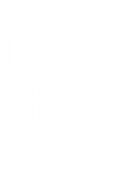 Adoleszenz
Kindheit
Erwachsenenalter
Verfrühung:
Pubertät
Sexualität
Körperschema
Verspätung:
Autarkie
Berufseinstieg
Elternschaft
Entwicklungsaufgaben
Trennung und Abschied 
als notwendige Entwicklungsschritte des Jugendlichen um
Identität, Selbstsicherheit und Autonomie
zu gewinnen
Bezogene Individuation (nach Stierlin)
Selbstautorenschaft
Selbstbestimmung – Autonomie
Selbst(für)sorge – Autarkie
Unabhängigkeit - Individuation
Integration von Selbstentfaltung und Bindung
Selbstverantwortung
Selbstwert
nach Nida-Rümelin/Newen
Vertreibung aus dem Paradies
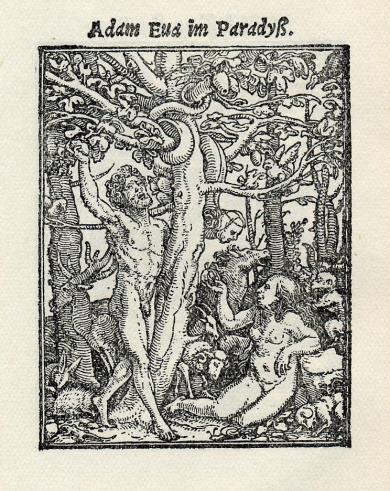 (Hans Holbein, Bilder des Todes, 1964)
Sehnsuchtsort
Übernahme von Verantwortung für sich und andere
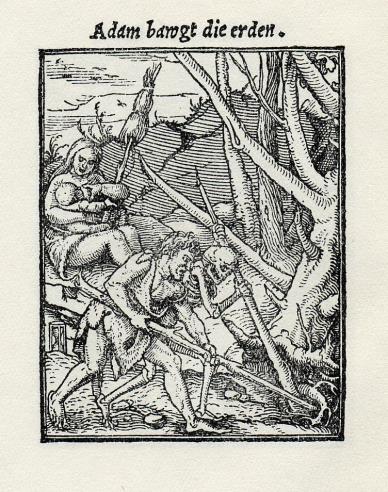 (Hans Holbein, Bilder des Todes, 1964)
Emerging AdulthoodFun and Exploration
Komplexität der Ausbildungswege
Finanzielle Abhängigkeit, aber Freiheitsgefühl
Spektrumserweiterung und Diffusion der sozialen Rollen
Neuheit gesellschaftlicher Herausforderungen (z. B. Berufe, Medien)
kein Erwachsenenvorbild
Fun???
Ruminative Suche
(Arnett 2011; Seiffge-Krenke 2012)
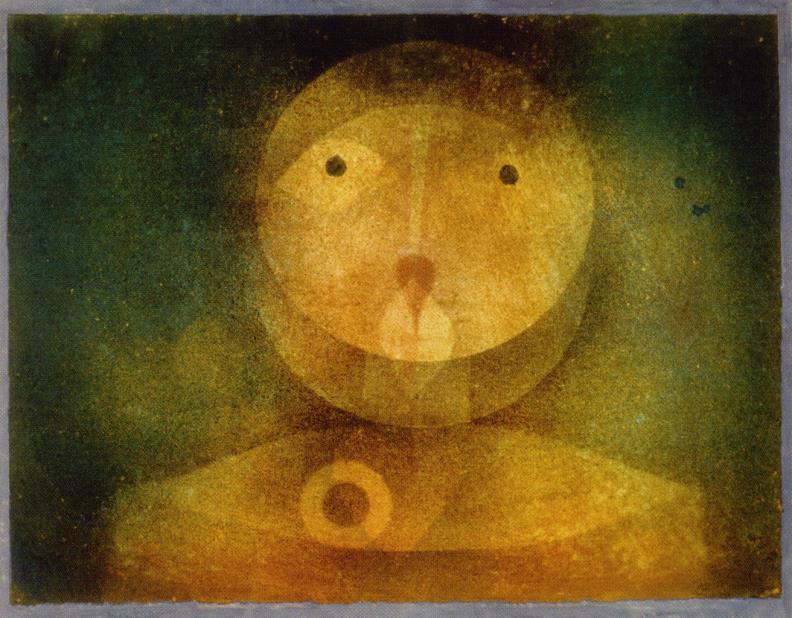 Identität?
Paul Klee, Pierrot Lunaire, 1924
Ich
Selbst
Unmittelbare Erfahrung
als konsistenter Akteur
Bestände der
Selbstgegebenheit
Leib
Unbewusstes
Herkunft
Vergangenheit
„alles was zu einem gehört“
Quelle der Subjektivität
(nach Gernot Böhme, 2014)
Identität
Selbstbestimmung als einmalig und unverwechselbar nach außen
Übereinstimmung von Erst- und Drittpersonenperspektive nach innen
Ich als Akteur
Ich über mich als Betrachter
Selbst als Individuum
Identität -
Reflexion
Identität – 
Identifikation
Reflexive Identität
Vitalität
Aktivität (Referenzkopie)
Konsistenz (Gefühlszustände)
Kohärenz (Kontinuität)
Demarkation (vs. Verschmelzung)
Resch 2016 nach Dornes 1993, Scharfetter 1991
(nach Scharfetter, Dornes, Säuglingsforschung)
Expressive Identität
„Was die Individualität eines bestimmten Künstlers ausmacht, ist in dem zu suchen, was die Individualität eines bestimmten Kunstwerks ausmacht.“
 
Descombe 2013, S. 159
Tätigkeit
Aktivität
Werk
Selbst
ich zeige mich
ich lasse bewerten
Identität
Selbstreflexion
Identifikation
Vitalität
Aktivität
Konsistenz
Kohärenz
Demarkation

Selbstbewusstheit
Selbstbewusstsein
Personen (Idole)
Rollen (Aufgaben)
Gruppen (Zugehörigkeit)
Religionen
Ethnien

Werke
Scharfetter
Anerkennung (Honneth)
Frank
Hüllen des Selbst
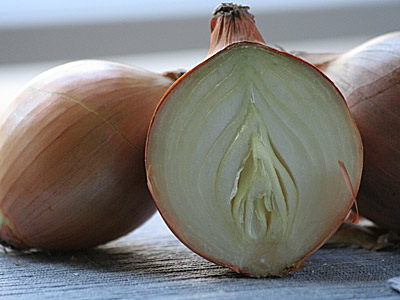 © WDR
Duale Entwicklung des Selbst
Ich erkenne mich – also bin ich (Selbstreflexion)
Ich werde gesehen – also bin ich (Spiegelung)

Intersubjektivität: Das Problem ist weniger der Andere als Objekt des Begehrens, sondern der Andere als Spiegel des Selbst!
Altmeyer 2019
Das aktuelle Problemdreieck„Wie funktioniert der Mensch?“
Verstand
Vernunft
Besonnenheit
Klugheit
Wissen
Logos
„Dignitas“
Wert
Würde
Anerkennung
Beachtung
Begehren
Triebe
Lüste
Wünsche
IDENTITÄT
Eros
Thymos
Soziale Biofeedback-Theorie
Affektspiegelung durch Bezugsperson
Affekt-reflektierende mimische / vokale Äusserungen der Bezugsperson
Information über eigenen mentalen Zustand
Gefühls-expression beim Kind
+
=
Kontingenzerkennung
(nach Gergely und Watson, 1996; Fonagy et al., 2002)
Persönlichkeitsentwicklung und Selbstreflexion
Im emotionalen Dialog gesichert, anerkannt und koreguliert 
Herausbildung von Struktur und Selbstregulation
Gute Reflexionsfähigkeit
Sicherer mentaler Raum
Im emotionalen Dialog verunsichert, abgelehnt, traumatisiert
Strukturelle Unsicherheit
Neigung zum Agieren
Selbstreflexionsproblem
Auf Identitätsstiftung durch Andere angewiesen!!!
Resch & Sevecke 2018
Narzissmus
Identität und Selbstwert
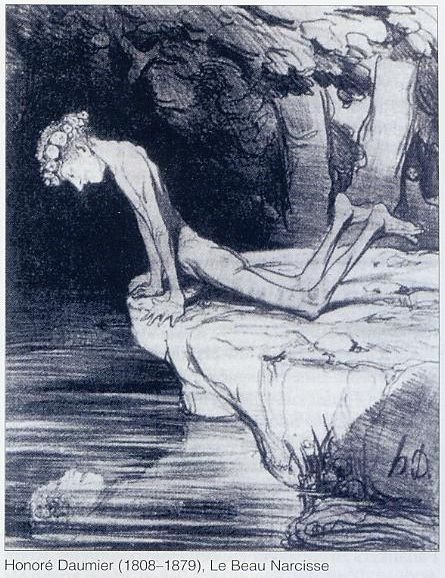 Selbst-vergewisserung
Selbstwert
Kompetenz
Akzeptanz
Performanz
Idealselbst
Aktualselbst
Fremdselbst
Identität - Selbstwert
Identitätsprobleme – immer auch Selbstwertprobleme 
Konflikthaftes Selbst vs Bedrohtes Selbst
Auch eine im Schulalter gelingende Selbstwertregulation wird in der Adoleszenz nochmals auf den Prüfstand gestellt!
Selbstkonzept
Evaluation nach Normen, Standards, Zielvorstellungen: Vergleich mit Idealselbst und Fremdselbst
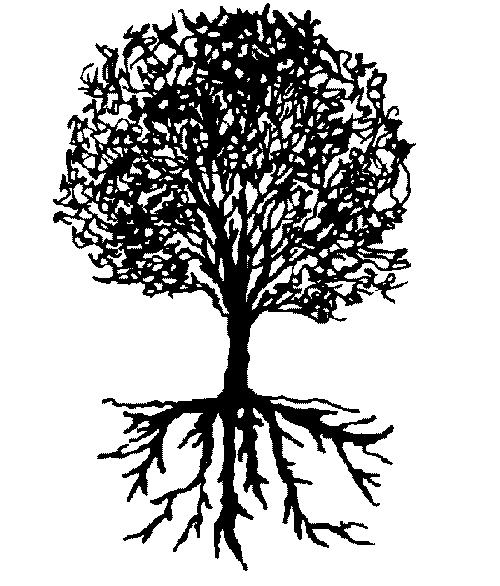 Definitorisches Selbst – „ME“
psychologisches Selbst
soziales Selbst
handelndes (aktives) Selbst
Körperselbst
Selbstwert
Anerkennung
Subjektives Selbst – „I“
Eigenbestimmung (Wille, Kontrolle)
Abgegrenztheit
Einheitlichkeit (Kontinuität, Konsistenz)
Selbstreflexive Bestätigung
Identität
Anerkennung
Resch 2019, 1999; nach Damon & Hart  1982
Identität – eine Illusion?
Momentane gefühlshafte Integration unterschiedlicher Selbstanteile
Spiegelung (Illusion?) der Einheitlichkeit in allen Facetten
Reale Einheitlichkeit der Person im Handeln
Realitität des Tuns in einem Raum der Möglichkeiten
Realität der Anwesenheit
Realität der Entscheidung zu Handlungen
Realität des Gesehen-werdens/Spuren-Hinterlassens
Emotional vermittelte Momentaufnahme der umfassenden Gerichtetheit, die uns handlungsfähig macht.
Identität = Momentaufnahme der Selbstevaluation: Ganzheitsgefühl – Kohärenz - Einheitlichkeit
Identität = hilfreiche Annahme, die aktiv kontinuierlich erarbeitet werden muss
Identitätsentwicklungnach J. Marcia
Soziale Rollen
(Marcia 1993, Kroger 2010)
Identifikation und Rollenübernahme
(Marcia, 1980; Kroger et al. 2010)
Identitätsentwicklung
Moratorium
Identitätsdiffusion
(nach Kroger et al., 2010)
Identitätsdiffusion und Moratorium nehmen zu!!
	Soziale Vielfältigkeit statt Vertiefung weniger sozialer Rollen
(Seiffge-Krenke, 2012)
Plurale Identitäten
vs.
Identitätsdiffusion
Descombe  vs. Erikson
Riskante Kindheit
Steigt die Prävalenz
psychischer Störungen als
„Neue Morbidität“?
Depressive Syndrome
Risikoverhalten (z.B. Selbstverletzung)
somatische Belastungsstörungen
Hawton et al 2012,Collishaw 2015
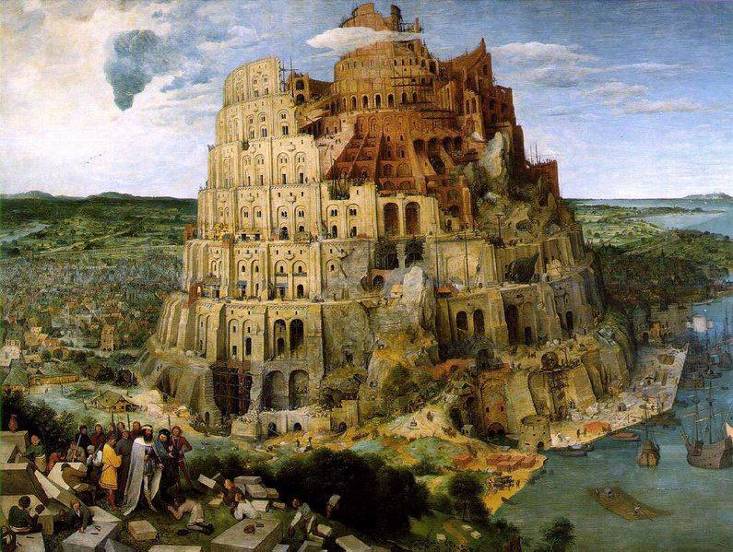 Realzunahme in einigen Symptombereichen
Identitätsentwicklung
Tiefe
Exploration
Breite !
Entscheidung vorläufig 
treffen („making“) !
Commitment
Festlegung
(Luyckx et al, 2011)
Identitätstypen und psychische Störung
(Cramer, 2000)
Risikokonsum & Risikoverhalten
Identität, Selbstwert und Risikoverhalten
Risikoverhalten als Entwicklungsproblem bei Adoleszenten
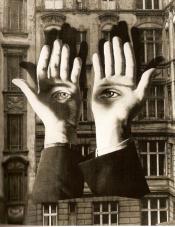 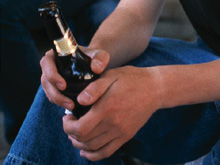 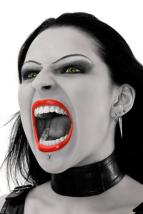 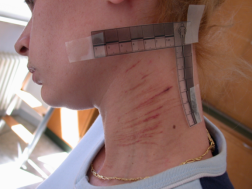 Entwicklungsphänomen
Depersonalisation
Derealisation
Affektive/schizophrene
Vulnerabilität
Dissoziative Störung
Persönlichkeitsstörungen
Risikokonsum bei Jugendlichen
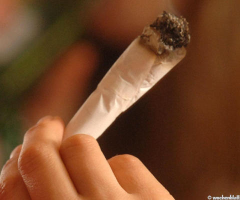 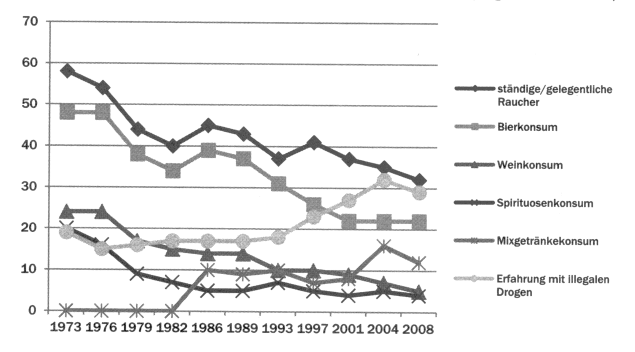 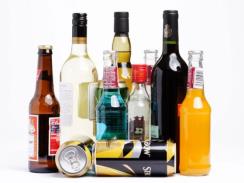 Entwicklung bei 12-15-jährigen Jugendlichen (Angaben in Prozent, GBE 2011)
Selbstverletzendes Verhalten im Jugendalter
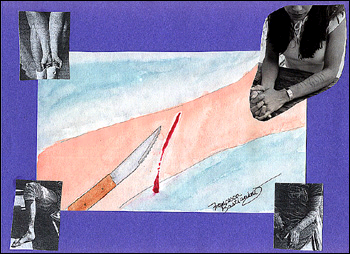 Selbstbericht einer Patientin
„Wenn ich mich selbst nicht mehr spür, dann schneide ich mich und merke ich lebe noch. (...)
Wenn etwas mir im Inneren schrecklich weh tut, dann verletze ich mich, damit ihr seht wie sehr es mir weh tut“
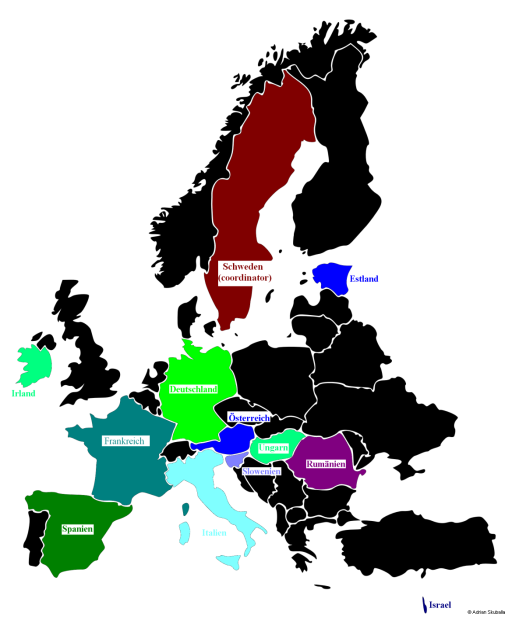 Teilnehmer: 
10 Europäische Länder
und Israel

Koordination: 
Karolinska Institut,
Stockholm, Schweden

Externe Beratung: 
Columbia Universität, New 
York, USA
Saving and Empowering
Young Lives in Europe 
(SEYLE)
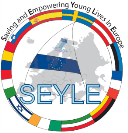 Prävalenz von selbstverletzendem Verhalten im Jugendalter
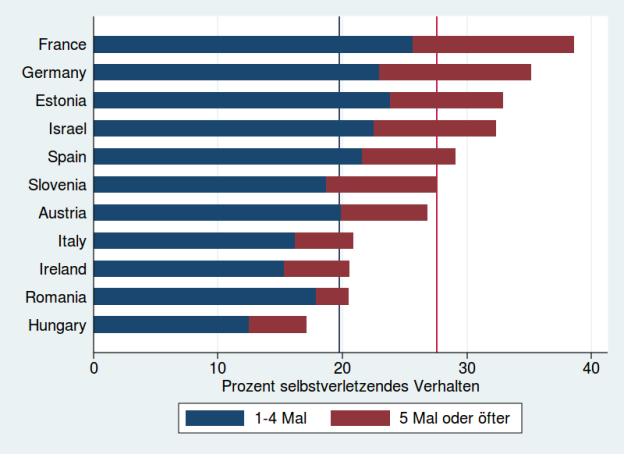 Seyle-Studie: n =  12068
(Brunner*, Kaess* et al., 2014)
Spätmoderne
Umbruchszeit
Zeitgeist – verlängerte Adoleszenz
Lebensräume - Entwicklungsräume
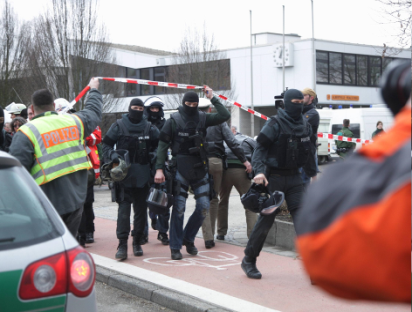 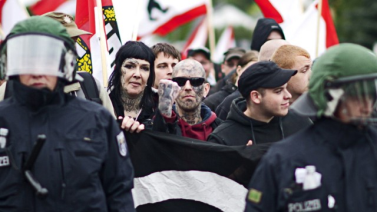 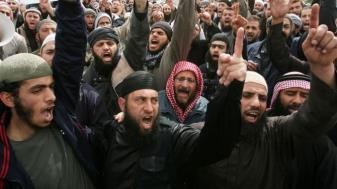 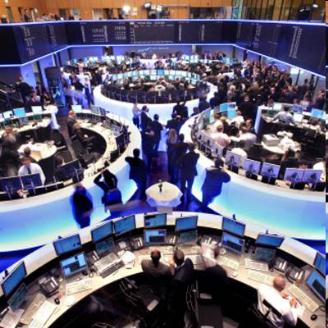 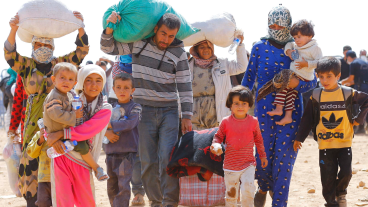 ?
UmbruchszeitIndividuelle Zielsetzungen für kulturelle Teilhabe
Hohe Ausbildungs-/Bildungsqualität
„Qualifizierung“

Hohe Selbststeuerung/Selbstreflexion
„Verselbständigung“

Hohe kommunikative Kompetenz
„Selbstpositionierung“

Fähigkeit zur Kooperativität
Empathie, Perspektivenübernahme
Resch & Parzer 2018, Rauschenbach 2017
Das aktuelle Problemdreieck„Der bedrohte emotionale Dialog“
Spätmoderne
Maximen
RISIKOVERHALTEN
Psychosozialer
Druck
Unsicherheit
Globalität
 Mobilität
 Flexibilität
 I-Technologien
Psychosoziale
Kompetenz
Erwachsene
Kinder
Erziehungs- und
Beziehungskultur
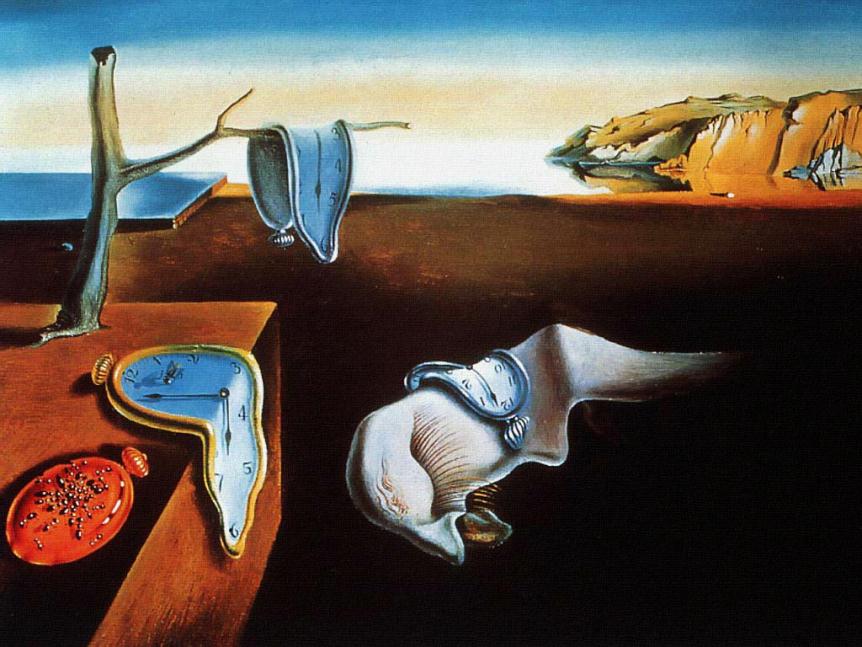 Natur
Kultur
Subjekt
Danke